PSALMS A
PSALMS A
There once was a pastor named Ken
Whose church service started at 10
The musicians were there
Their praise filled the air
But the rest of the congregation got there whenever they felt like it
PSALMS A
Written over 1000 year period
From Moses to post-exile
150 Psalms
2,465 verses
43,110 words (NJV)
PSALMS A
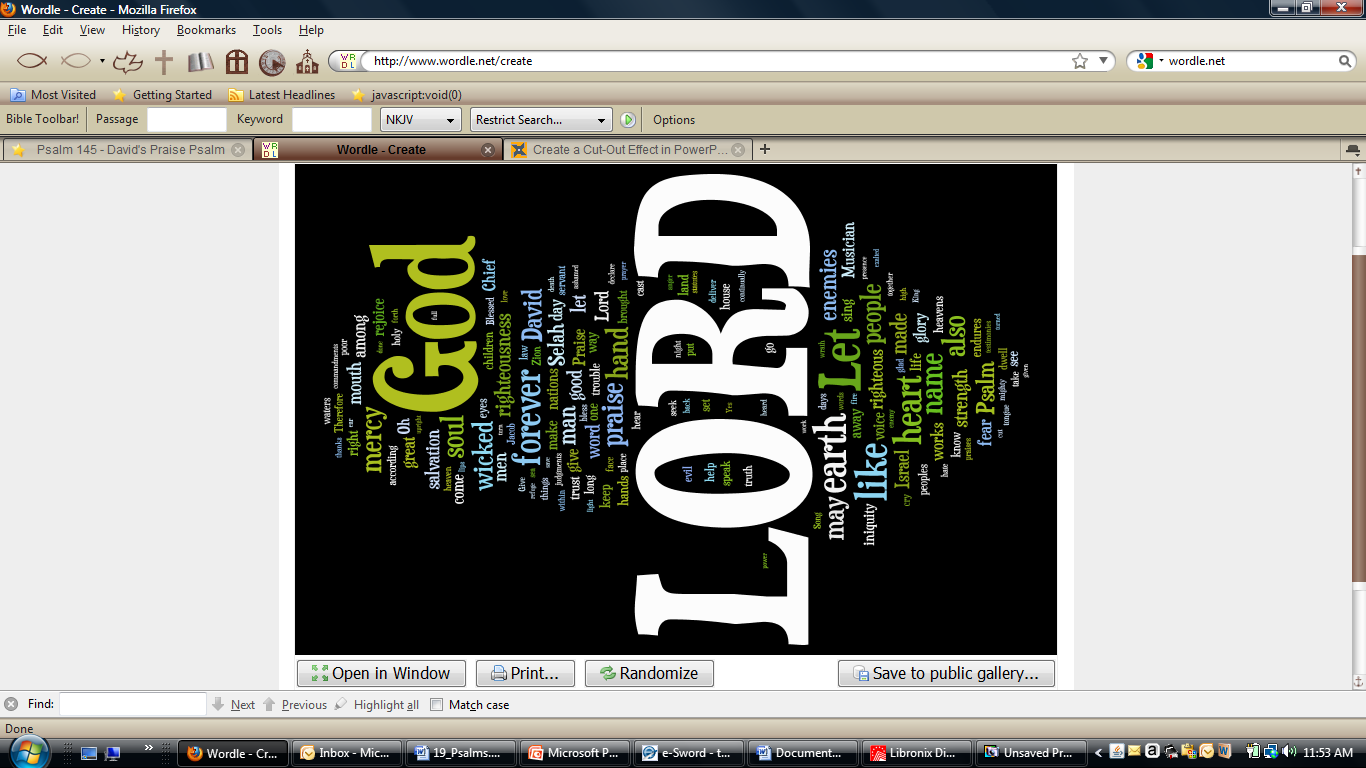 A Psalms “Wordle”
PSALMS A
Ps. 23, 46, 91
Fear
Discouragement
Ps. 42
Loneliness
Ps. 62, 71
Contrition
Ps. 32, 51
Ps. 47, 73
Anxiousness
Anger
Ps. 13, 58
Resentfulness
Ps. 77, 94
Ps. 66, 92
Happiness
Forsaken
Ps. 22, 88
Gratefulness
Ps. 7, 40
Doubtfulness
Ps. 119
Prayerfulness
Ps. 5, 28
Finding comfort in the Psalms
PSALMS A
Job ~
The spirit
Psalms ~
   The emotions
Proverbs ~
   The mind
The soul
Ecclesiastes ~
   The will
Song of Solomon ~
The body
PSALMS A
Parallelism in the Psalms
Synonymous ~ “B” repeats “A” in different terms
Ps. 24.1-2
1 The earth is the Lord’s, and all its fullness,
The world and those who dwell therein.
2 For He has founded it upon the seas,
And established it upon the waters
PSALMS A
Parallelism in the Psalms
Synonymous ~ “B” repeats “A” in different terms
Ps. 2.1-2
1 Why do the nations rage,
And the people plot a vain thing?
2a The kings of the earth set themselves,
And the rulers take counsel together,
PSALMS A
Parallelism in the Psalms
Antithetic ~ “A” is emphasized by a contrasting statement in “B”
Ps. 1.6
For the LORD knows the way of the righteous,
But the way of the ungodly shall perish.
PSALMS A
Parallelism in the Psalms
Antithetic ~ “A” is emphasized by a contrasting statement in “B”
Ps. 34.10
The young lions lack and suffer hunger;
But those who seek the Lord shall not lack any good thing.
PSALMS A
Parallelism in the Psalms
Synthetic ~ “B” explains or adds something to “A”
Ps. 19.7
The law of the LORD is perfect,
Converting the soul;
The testimony of the LORD is sure,
Making wise the simple;
PSALMS A
Parallelism in the Psalms
Synthetic ~ “B” explains or adds something to “A”
Ps. 73.1
Truly God is good to Israel,
To such as are pure in heart.
PSALMS A
Parallelism in the Psalms
Introverted ~ Members are placed in reverse order
Ps. 91.14
Because he has set his love upon Me, (cp line 4)
Therefore I will deliver him; (cp line 3)
I will set him on high, (cp line 2)
Because he has known My name. (cp line 1)
PSALMS A
Parallelism in the Psalms
Introverted ~ Members are placed in reverse order
Ps. 124.7
Our soul has escaped as a bird (cp line 4)
From the snare of the fowlers; (cp line 3)
The snare is broken, (cp line 2)
And we have escaped. (cp line 1)
PSALMS A
Parallelism in the Psalms
Iterative ~ “B,” "C," etc. repeats “A” in similar terms
Ps. 92.3
On an instrument of ten strings,
On the lute,
And on the harp,
With harmonious sound.
PSALMS A
Parallelism in the Psalms
Iterative ~ “B,” "C," etc. repeats “A” in similar terms
Ps. 93.4
The LORD on high is mightier
Than the noise of many waters,
Than the mighty waves of the sea.
PSALMS A
Parallelism in the Psalms
Responsive ~ Readers read “A”; congregation reads “B”
Ps. 115.9-10
9 O Israel, trust in the Lord;
He is their help and their shield
10 O house of Aaron, trust in the Lord;
He is their help and their shield.
PSALMS A
Parallelism in the Psalms
Responsive ~ Readers read “A”; congregation reads “B”
Ps. 118.1-2
1 Oh, give thanks to the LORD, for He is good!
For His mercy endures forever.
2 Let Israel now say,
"His mercy endures forever."
PSALMS A
Parallelism in the Psalms
Climacteric ~ “B” completes “A” (where “A” is incomplete)
Ps. 29:1
Give unto the LORD, O you mighty ones,
Give unto the LORD glory and strength.
PSALMS A
Parallelism in the Psalms
Climacteric ~ “B” completes “A” (where “A” is incomplete)
Ps. 94.2-3
2 Rise up, O Judge of the earth;
Render punishment to the proud.
3 LORD, how long will the wicked,
How long will the wicked triumph?
PSALMS A
Parallelism in the Psalms
Alternate ~ “A” is similar to “C”; “B is similar to “D”
Ps. 103.11-12
11 For as the heavens are high above the earth,
So great is His mercy toward those who fear Him;
12 As far as the east is from the west,
So far has He removed our transgressions from us.
PSALMS A
Parallelism in the Psalms
Alternate ~ “A” is similar to “C”; “B is similar to “D”
Ps. 5.1-2
1 Give ear to my words, O LORD,
Consider my meditation.
2 Give heed to the voice of my cry, My King and my God,
For to You I will pray.